¡FELICITACIONES FAMILIAS POR LAS HERMOSAS BANDERAS QUE REALIZARON!!!
“MAÑANA PUEDEN EXPONERLAS EN LAS VENTANAS O PUERTAS PARA EMBELLECER EL HOGAR
FAMILIAS DE SALA DE 5“JARDÍN DE INFANTES”
¡HERMOSAS LAS PRODUCCIONES!
¡MUY LINDAS LAS PRODUCCIONES!
FAMILIAS DE SALA INTEGRADA“JARDÍN DE INFANTES”
¡PRECIOSAS LAS PRODUCCIONES!
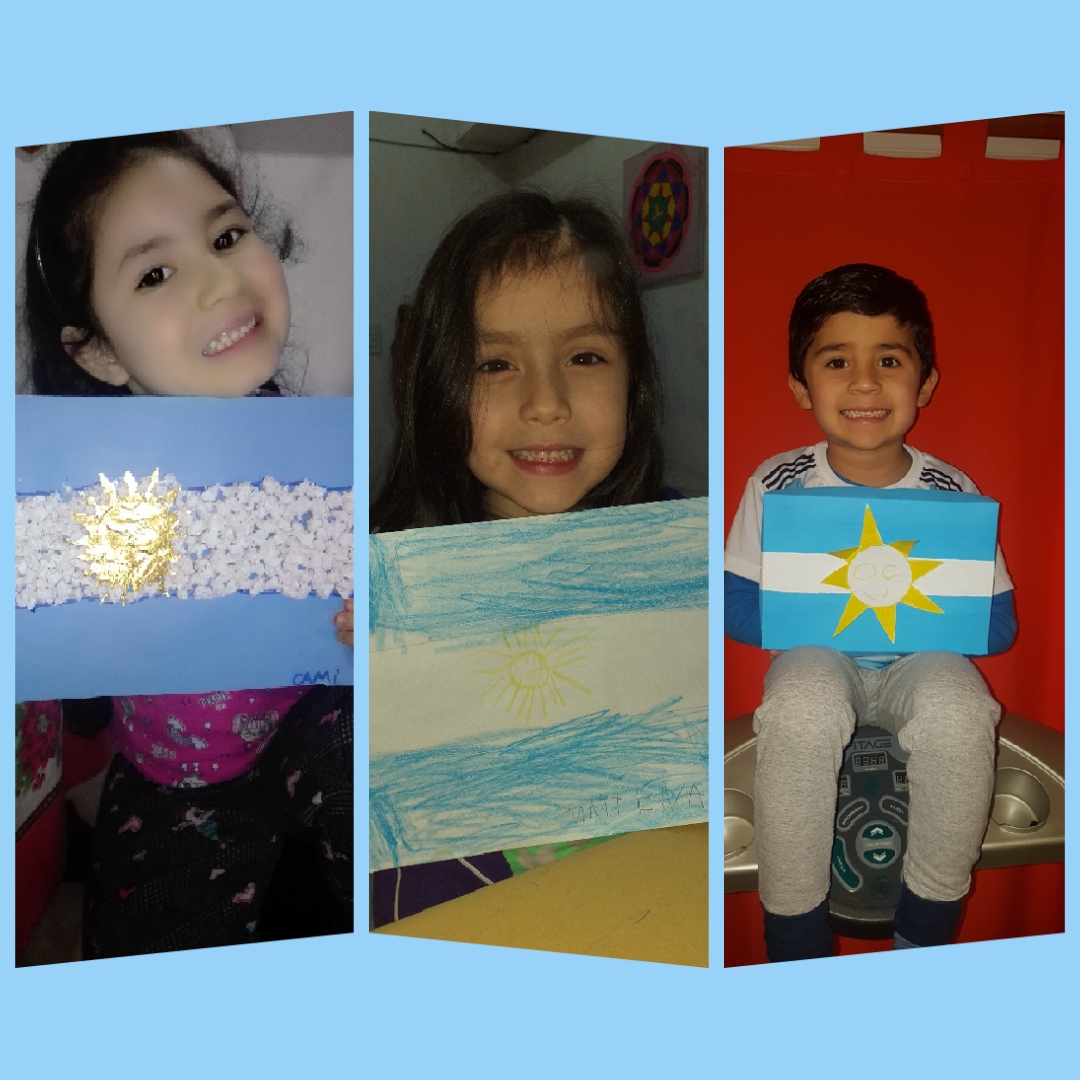 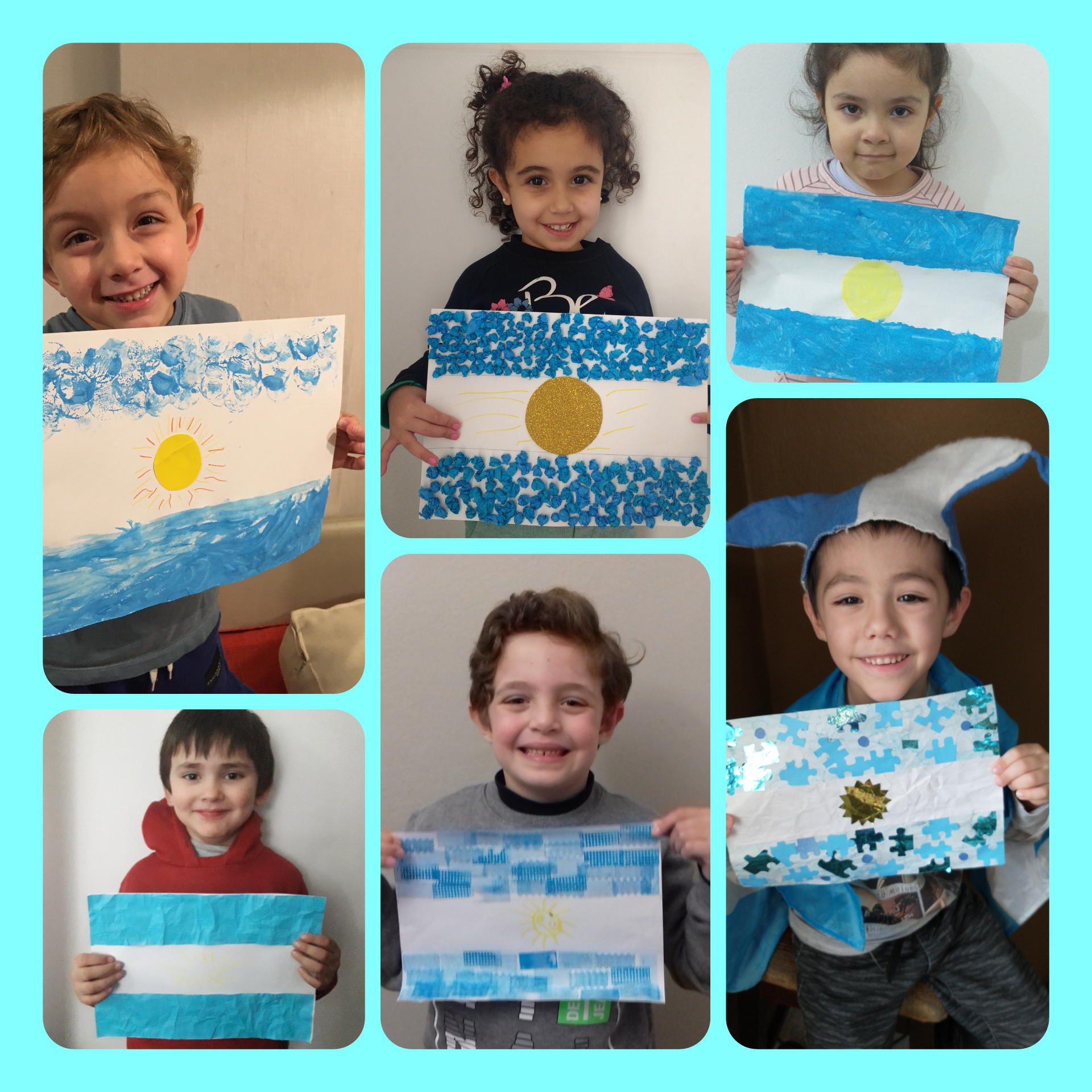 “GRACIAS FAMILIAS POR ACOMPAÑARNOS EN CADA PROPUESTA”¡LOS QUEREMOS!LAS SEÑOS DEL JARDÍN KENNEDY
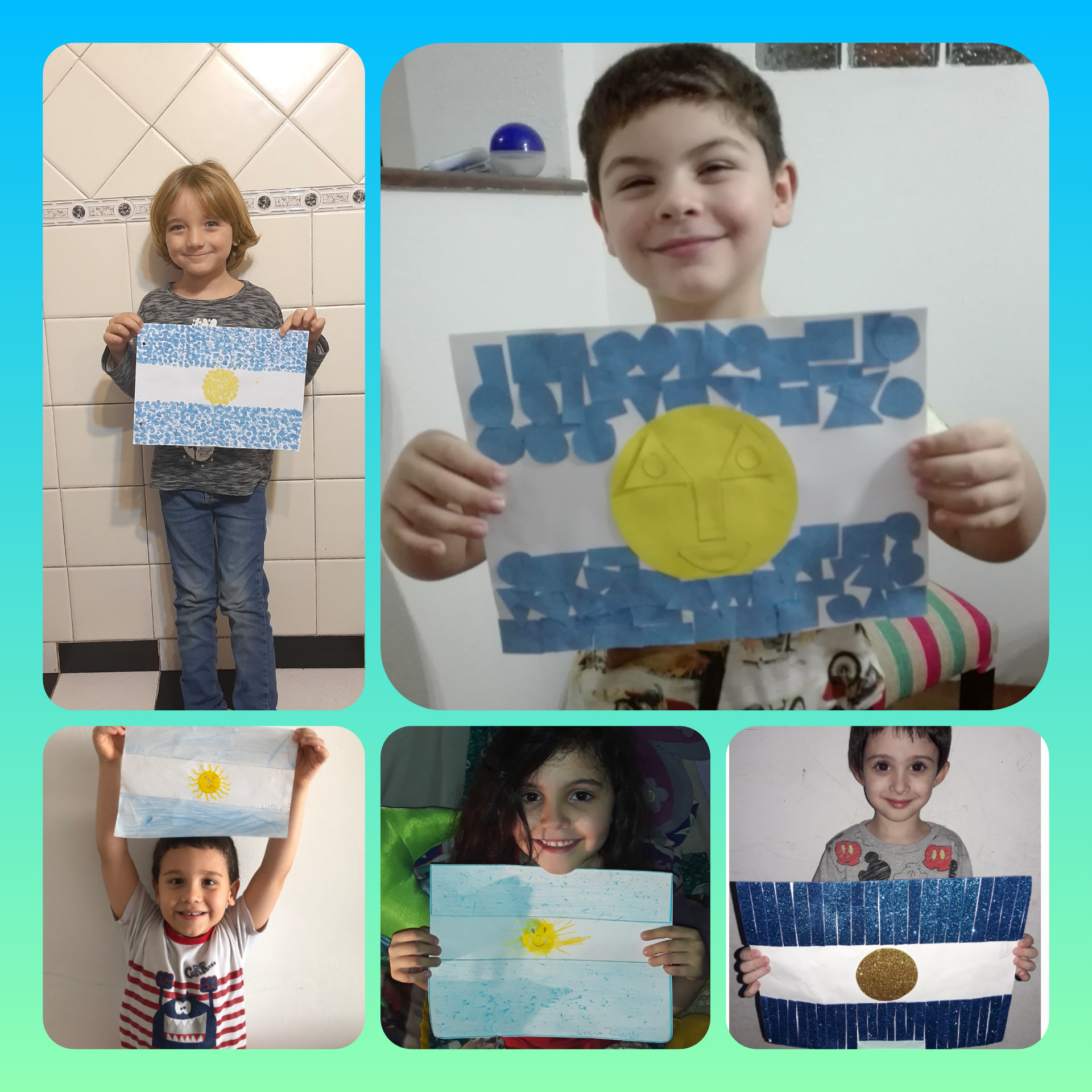 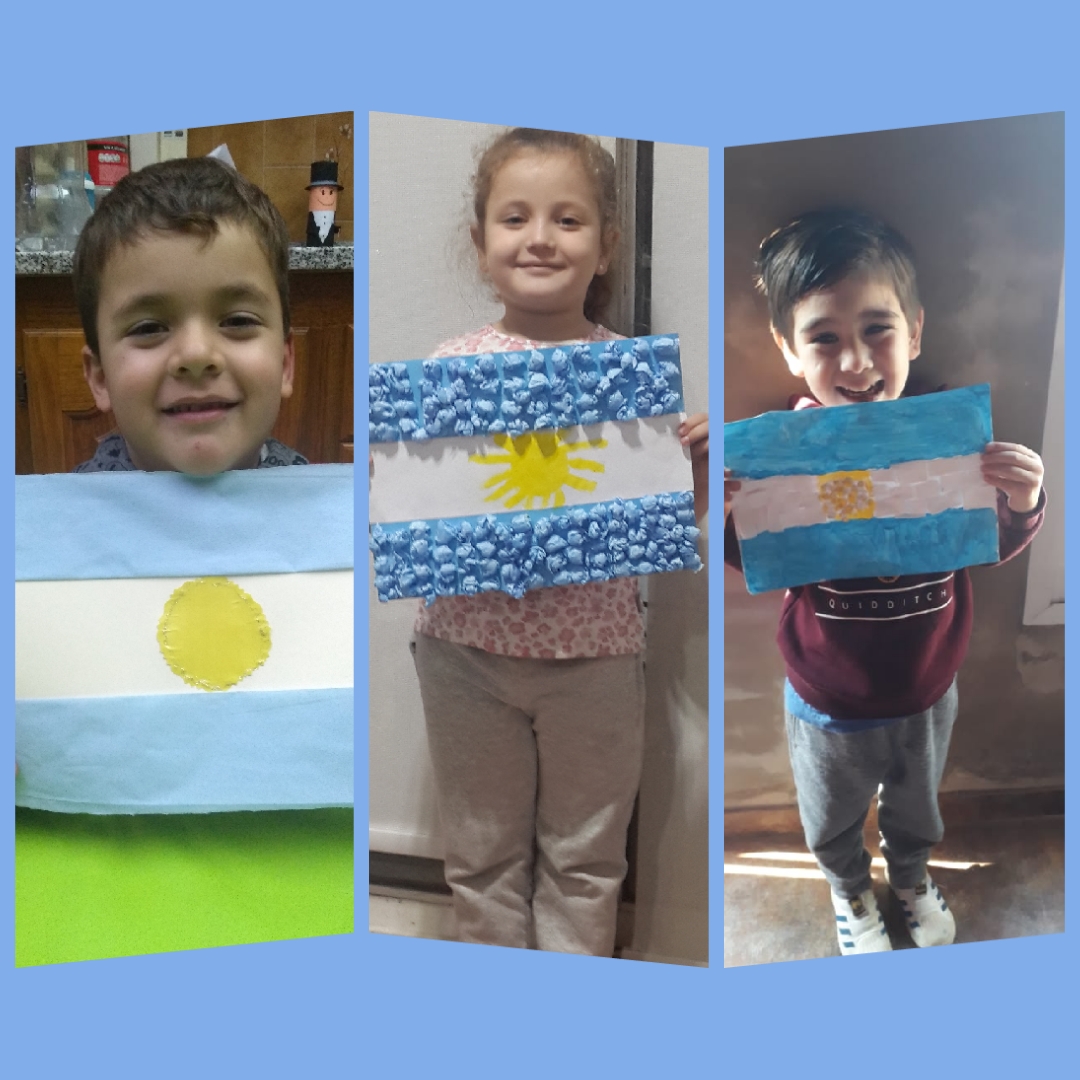